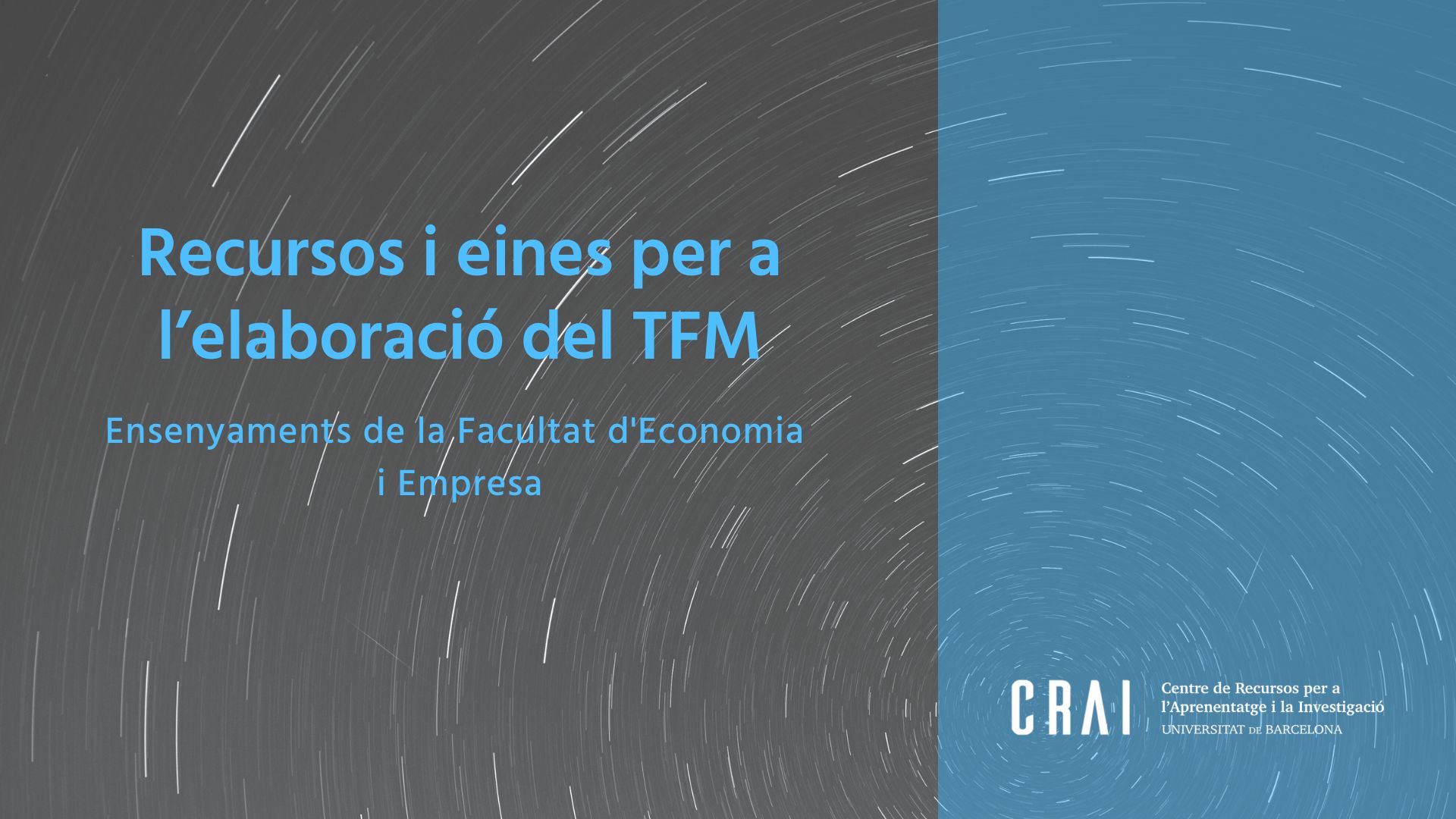 Recursos i eines per a  l’elaboració del TFM
Ensenyaments de la Facultat d’Economia i Empresa
Recursos i eines per a l’elaboració del TFM
Planificació, tria del tema i fonamentació teòrica
Cerca d’informació: eines i estratègies
Operadors booleans
Estratègia de cerca
Recursos del CRAI
Accés obert. Concepte i recursos 
Altres recursos
Pautes d’utilització d’obres alienes: avaluació, drets d’autor, el plagi
Com citar i gestionar bibliografia
Defensa oral
Planificació, tria del tema
 i fonamentació teòrica
Planificació
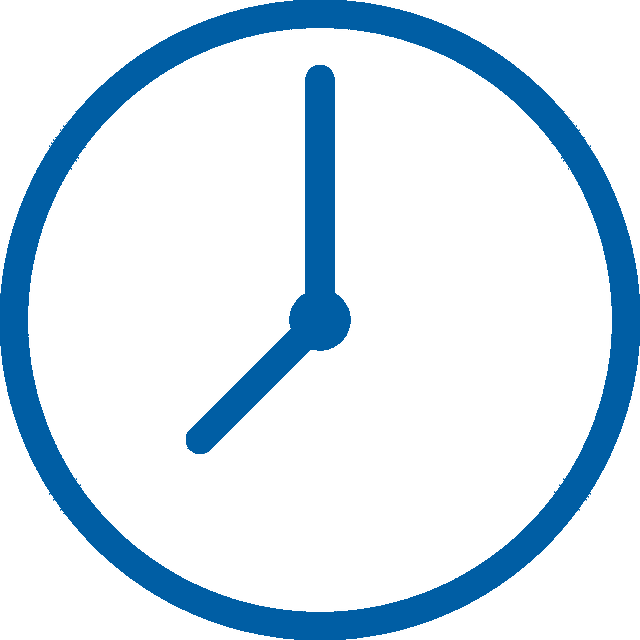 Tria del tema
Pluja d’idees
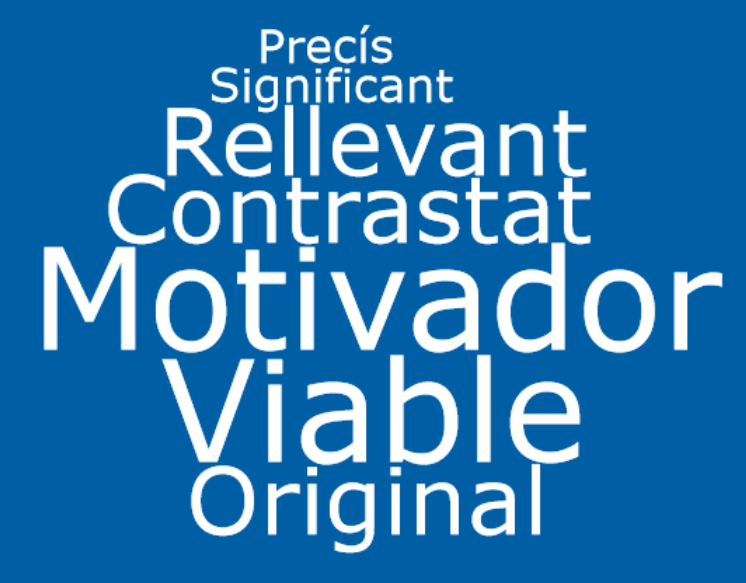 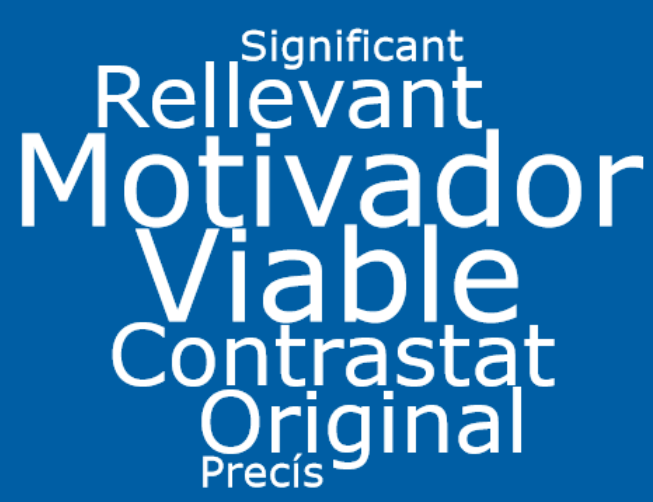 Rellevant
Mapa conceptual
Contrastat
Precís
Viable
Punts forts i febles
Original
Significant
Revisió bibliogràfica
Motivador
Acotació
Fonamentació teòrica
Mostrar raonadament les bases teòriques que sostenen el disseny
i elaboració del treball
REVISAR
exhaustivament, començar amb criteris amplis
BUSCAR
fonts primàries i secundàries, criteris de cerca, paraules clau
ANALITZAR
organitzar la informació, mostrar relacions entre conceptes i teories
INTERPRETAR
principals idees, judicis de valor fonamentats
2. Cerca d’informació: 
eines i estratègies
Operadors booleans
AND
NOT
OR
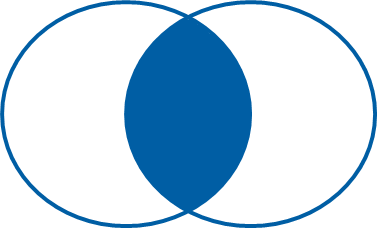 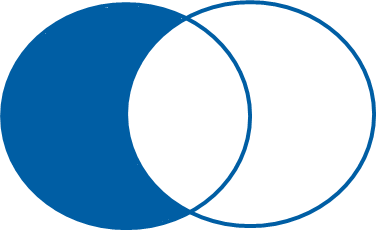 Intersecció
Unió
Negació
Estratègia de cerca
IDENTIFICAR
Conceptes clau
Tipus d’informació
Fonts d’informació
Nivell de contingut
Tipologia de dades
Abast cronològic
Abast social
Abast geogràfic
Paraules clau
Sinònims
Termes alternatius
Catàlegs
Bases de dades
Internet
Recursos del CRAI
CERCABIB
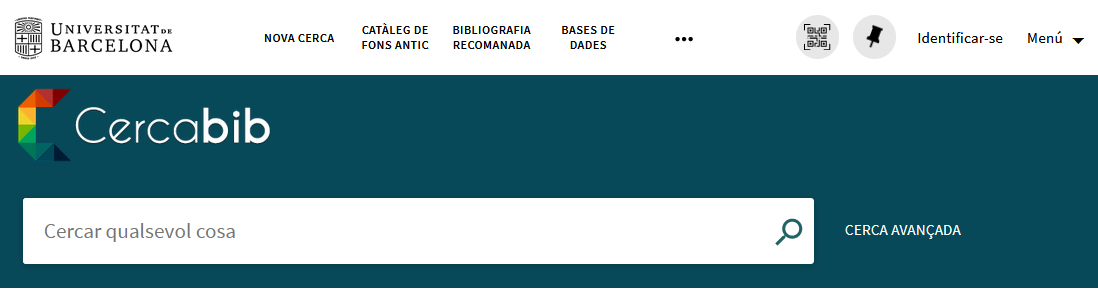 http://cercabib.ub.edu
Recursos del CRAI
TESAURUS
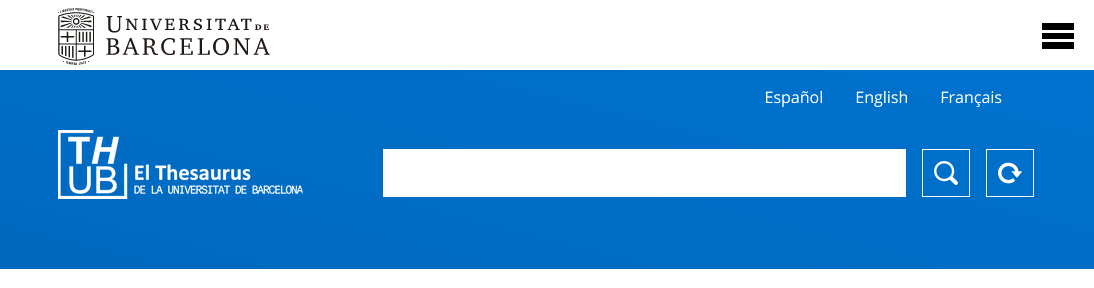 https://vocabularis.crai.ub.edu/ca/thub
Recursos del CRAI
CCUC / i Més
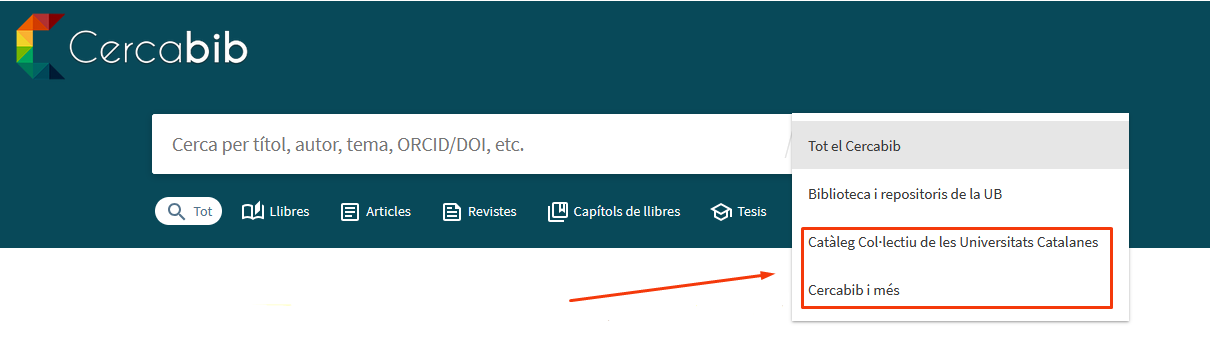 http://cercabib.ub.edu
Recursos del CRAI: Bases de dades
MULTIDISCIPLINÀRIES
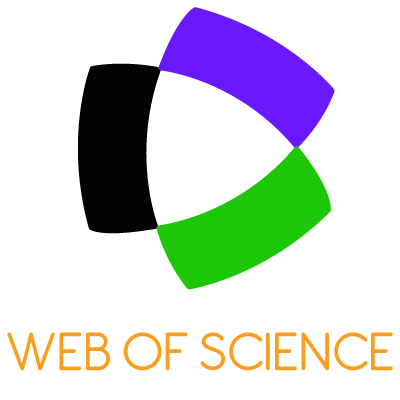 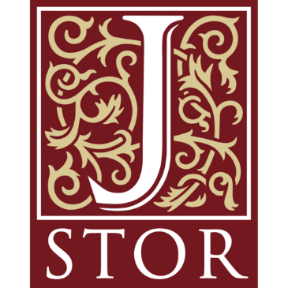 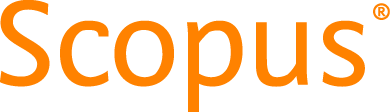 Recursos del CRAI: Bases de dades
ESPECIALITZADES
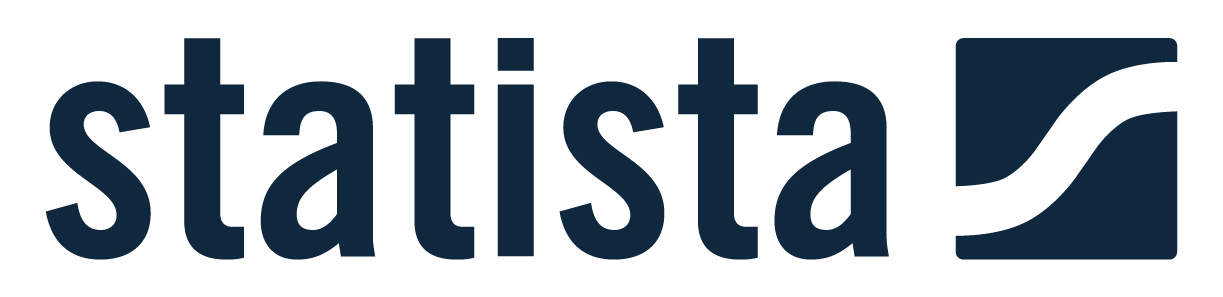 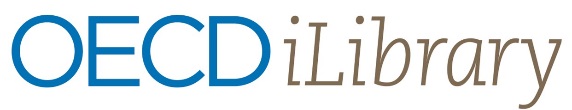 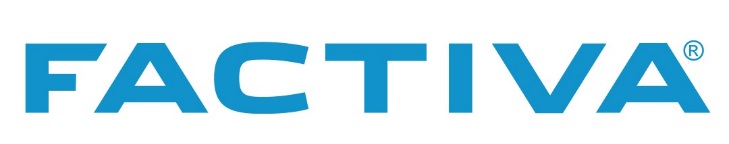 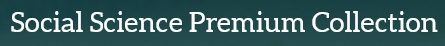 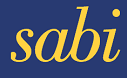 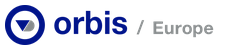 Recursos del CRAI: Bases de dades
SCOPUS
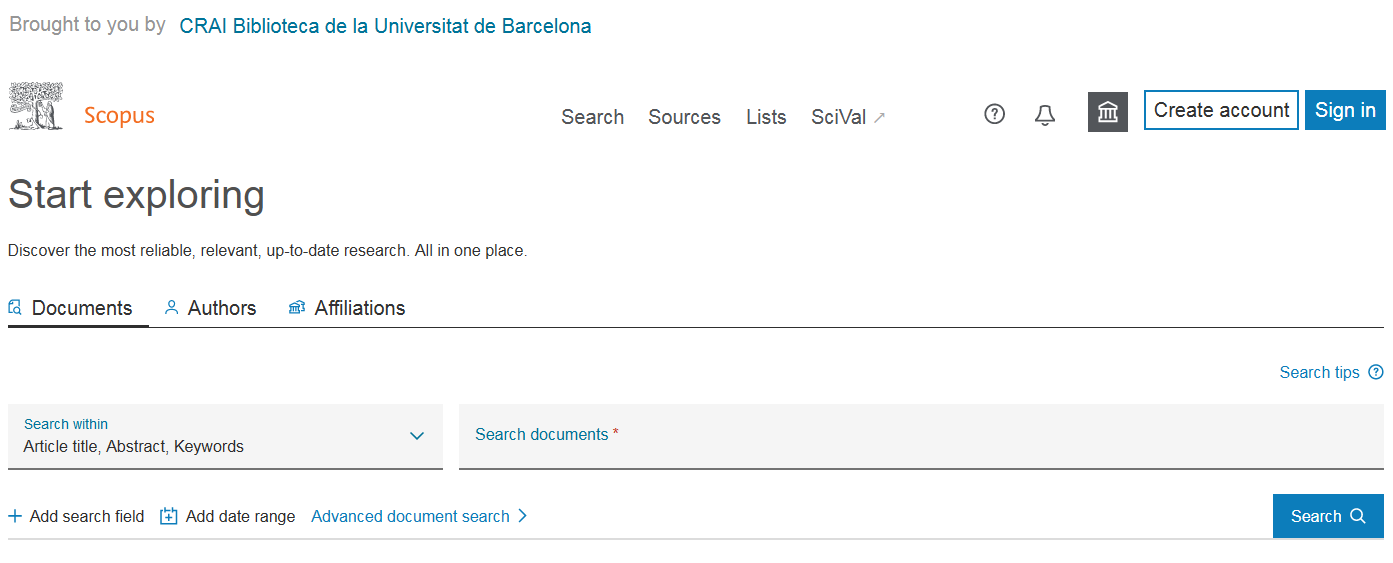 https://bit.ly/2VfYiBm
Recursos del CRAI: Bases de dades
WEB OF SCIENCE
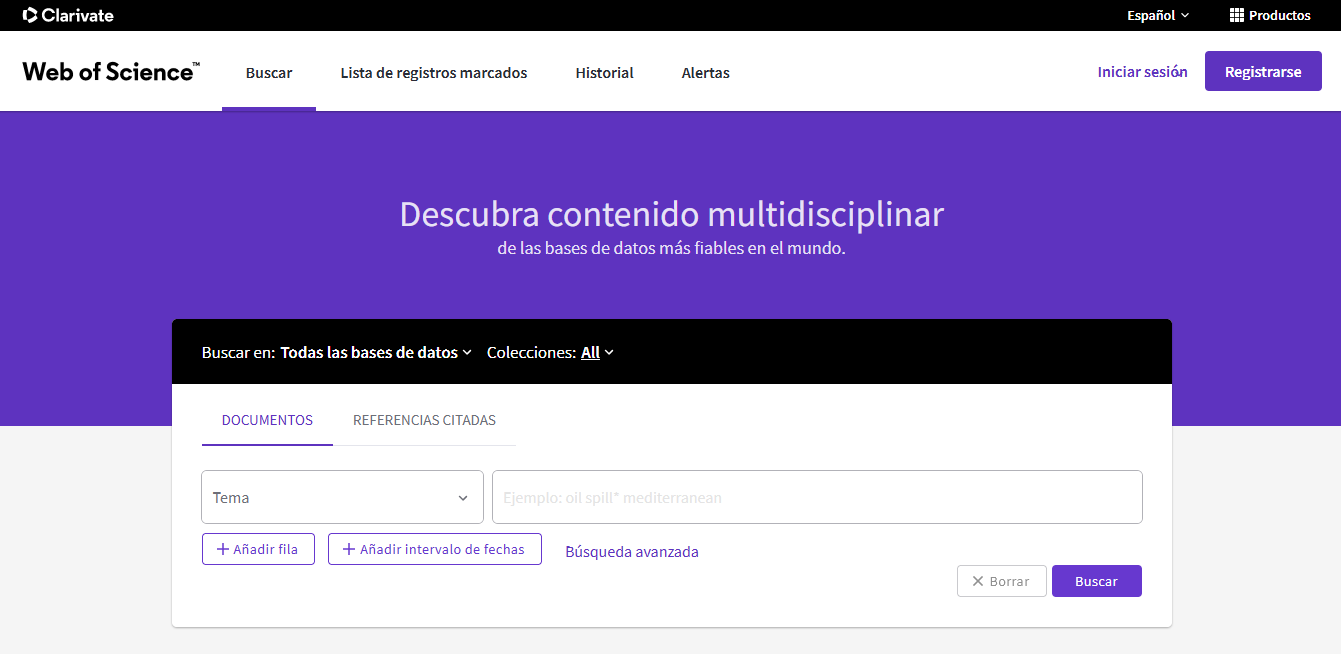 https://bit.ly/3gZ6Rbw
Recursos del CRAI: Bases de dades
FACTIVA
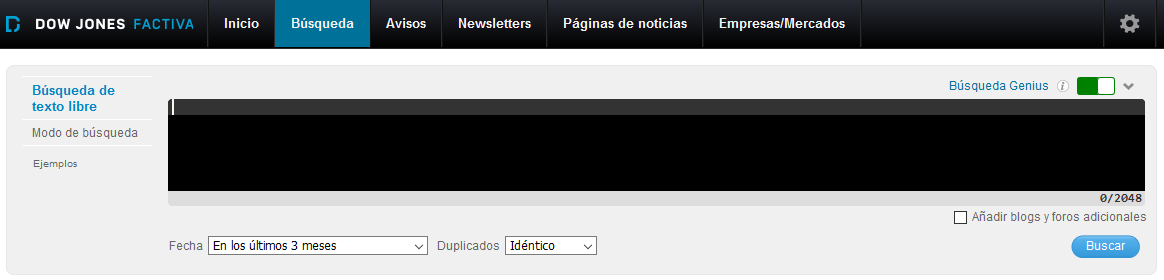 https://bit.ly/3mZCEMZ
Accés obert
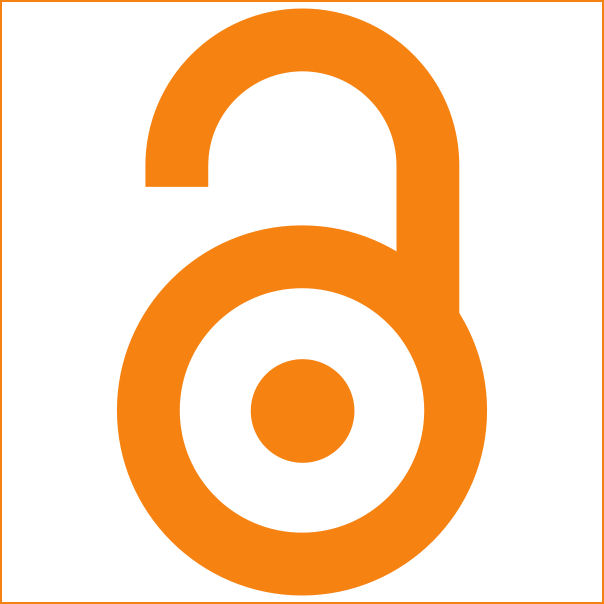 ... entenem com a open access la disponibilitat gratuïta a la xarxa, permetent-ne a qualsevol usuari la lectura, la descàrrega, la còpia, la distribució, la impressió, la cerca o l'ús per a qualsevol propòsit legal, sense cap mena de barrera econòmica, legal o tècnica...


Manifest de Budapest, febrer 2002
http://www.budapestopenaccessinitiative.org/
Accés obert
CREATIVE COMMONS
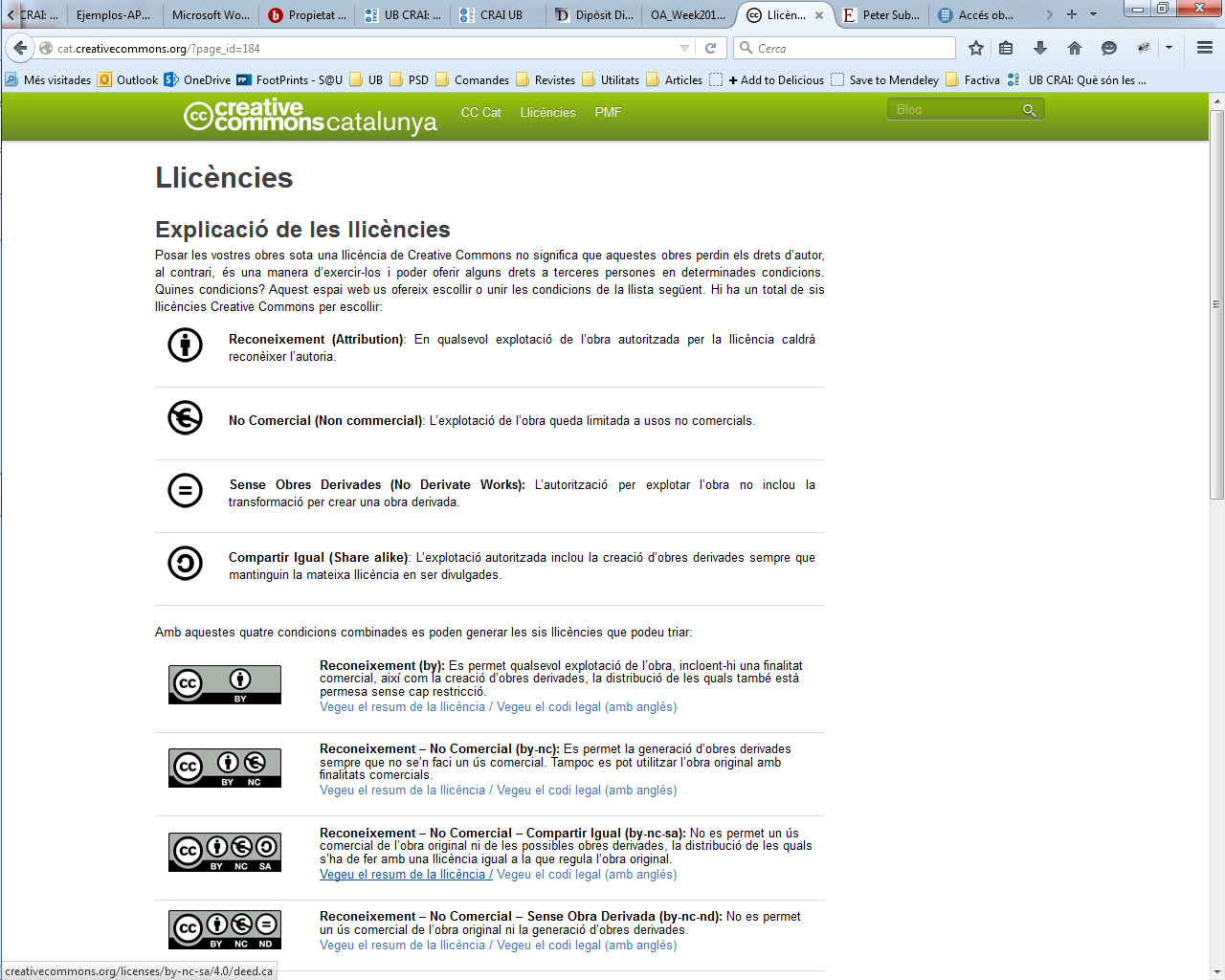 http://creativecommons.org/licenses/?lang=ca
L’accés obert a la Universitat de Barcelona
DIPÒSIT DIGITAL
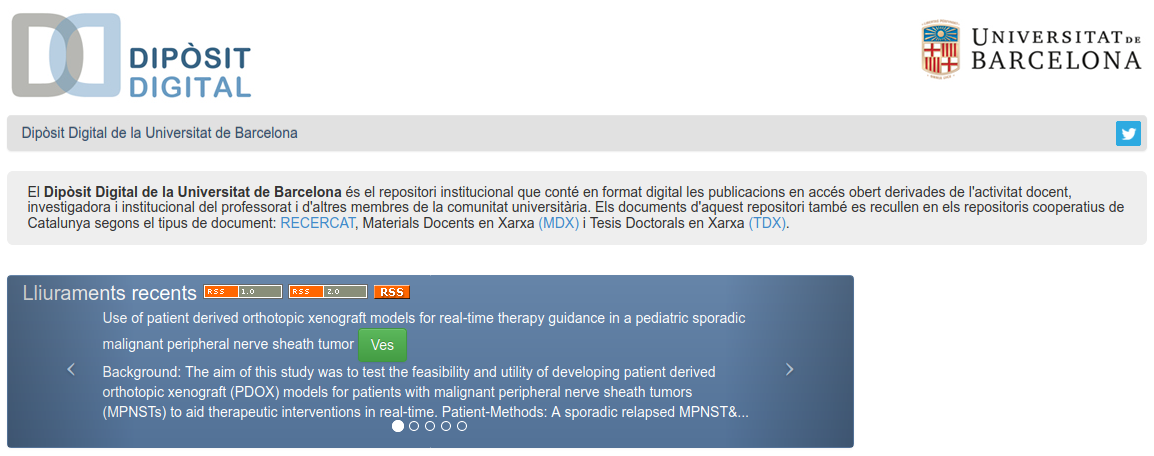 http://diposit.ub.edu/dspace/
L’accés obert a la Universitat de Barcelona
TDX
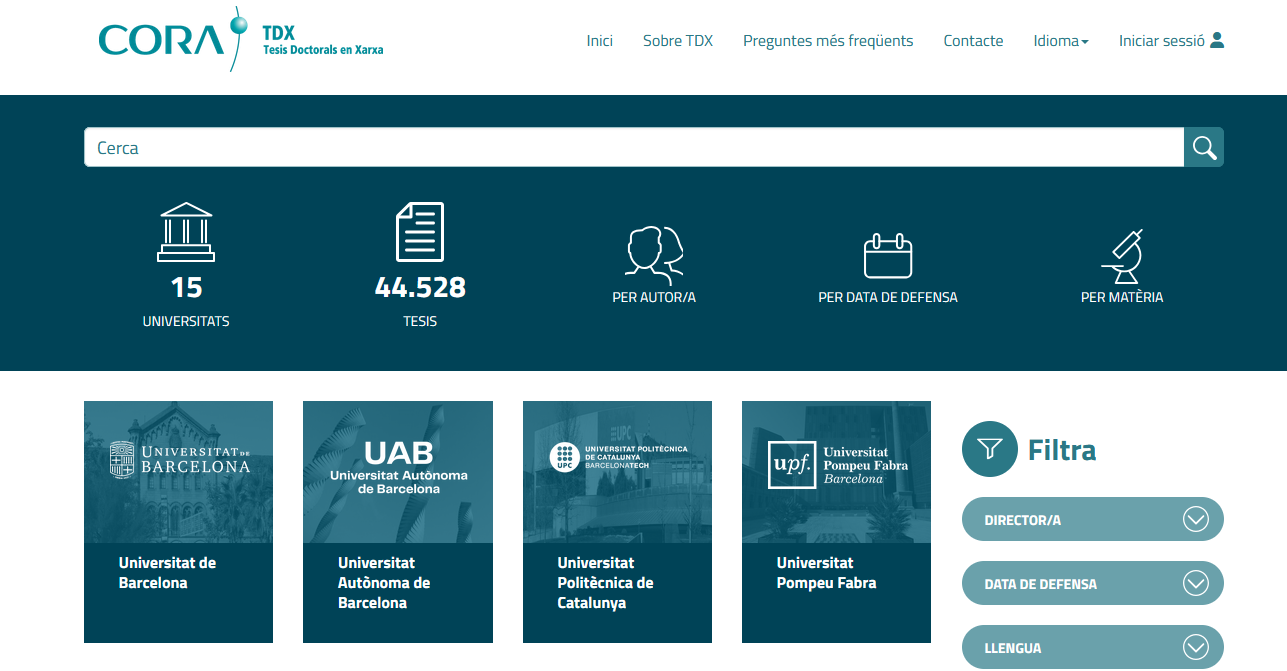 http://www.tdx.cat/
Altres recursos Open Access (OA)
DOAJ
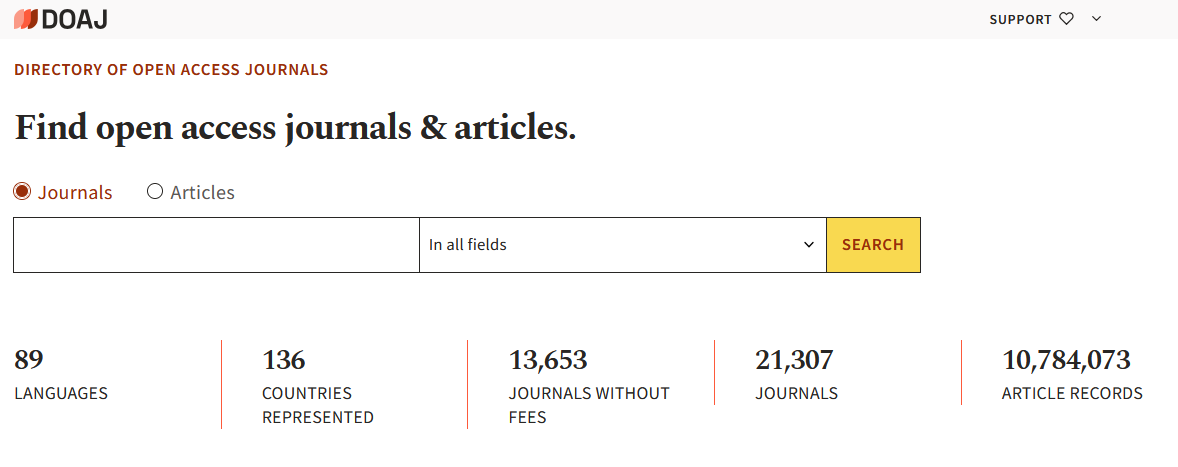 https://doaj.org/
Altres recursos OA
GOOGLE ACADÈMIC
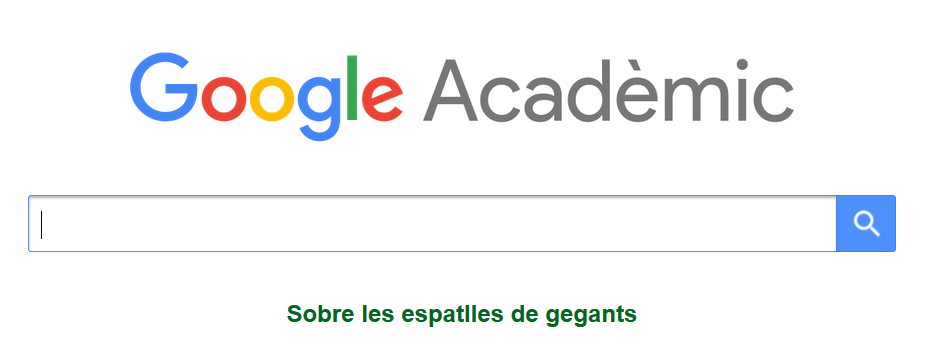 https://scholar.google.cat/
Altres recursos OA
CORE
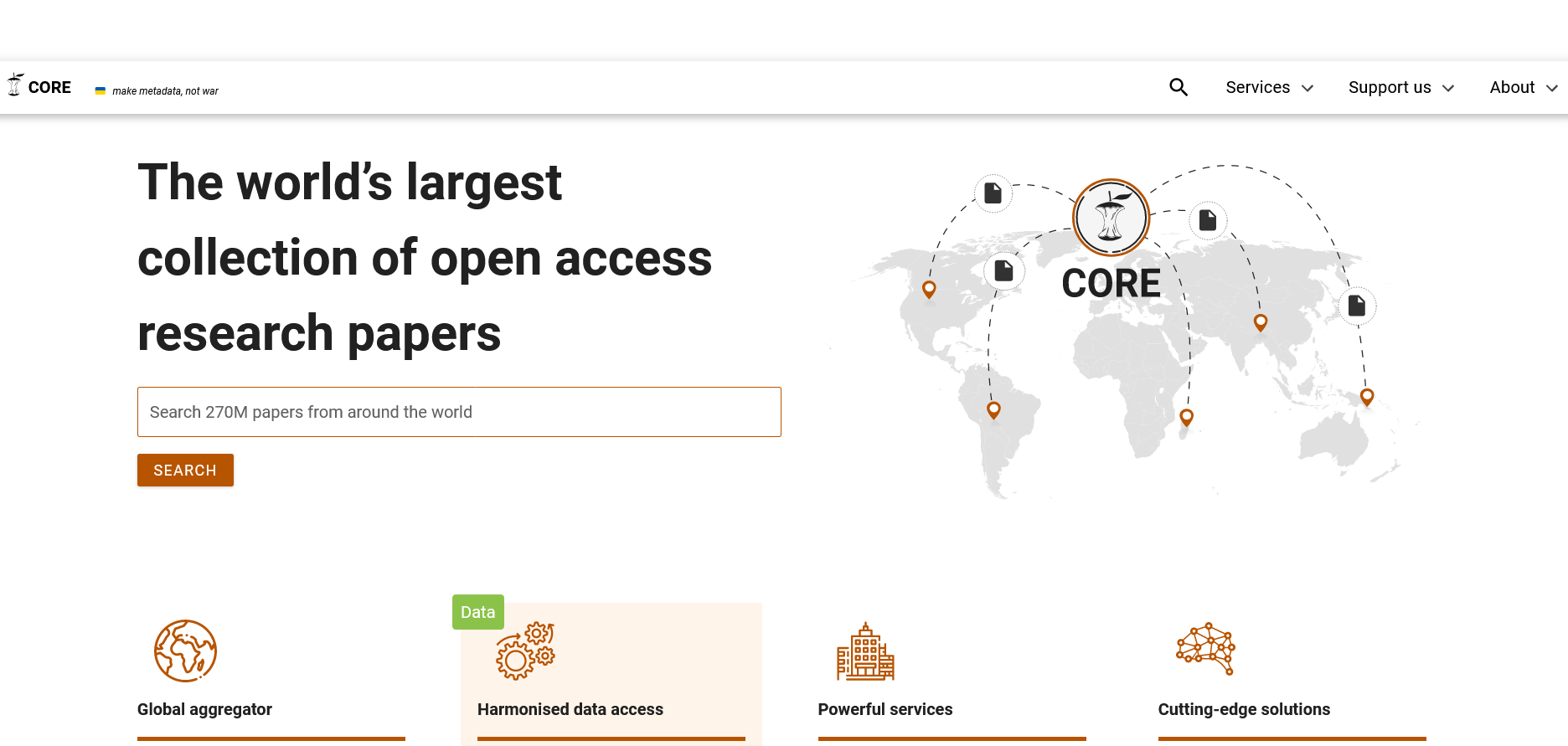 https://core.ac.uk/
Altres recursos OA
REDIB
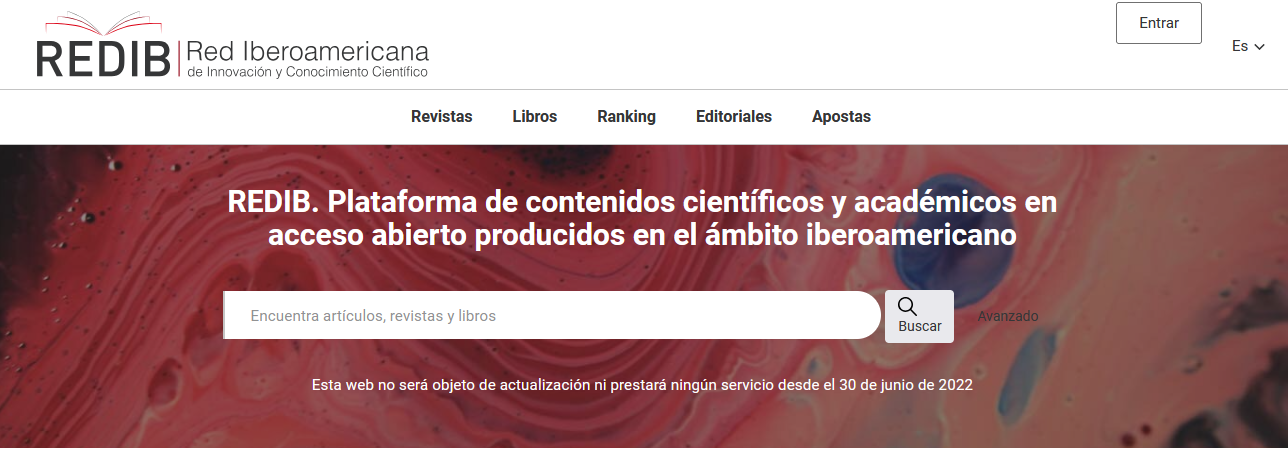 https://www.redib.org
Altres recursos OA
RePEc
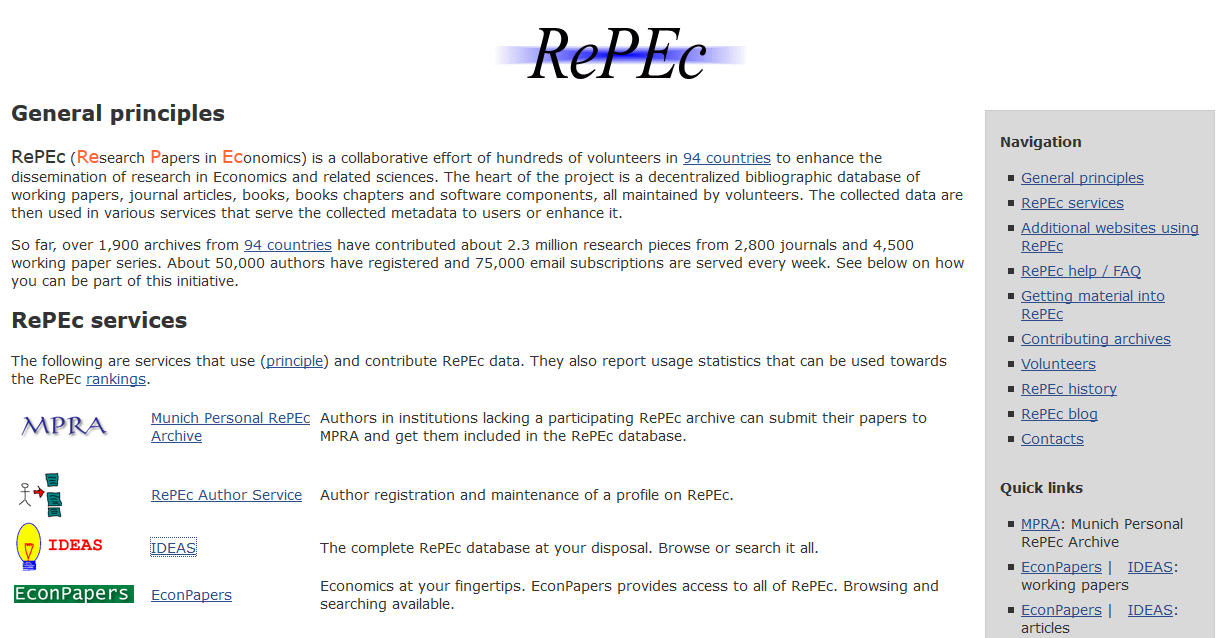 http://repec.org/
Altres recursos
DIALNET
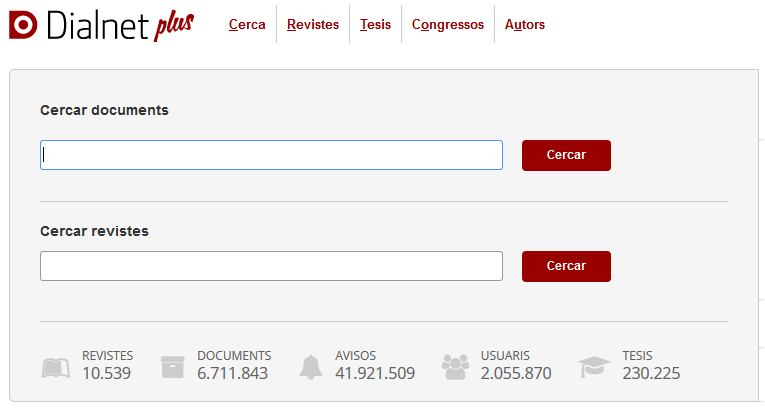 http://dialnet.unirioja.es/
Altres recursos
ÍnDICEs CSIC
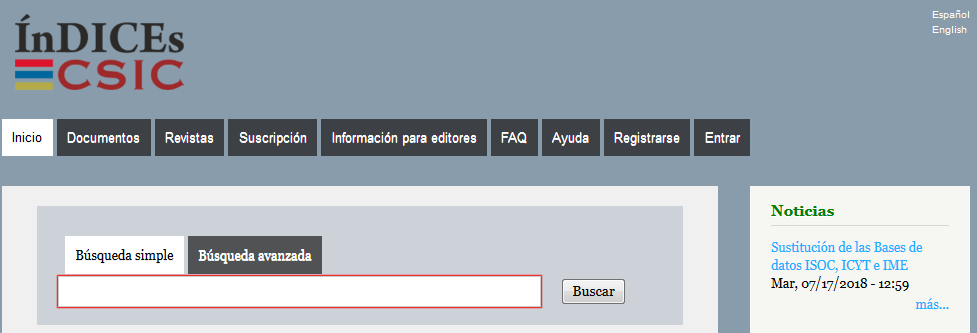 Text complet al Cercabib: https://bit.ly/3n1fwxW
Consulta gratuïta sumaris: https://indices.csic.es/
3. Pautes d’utilització 
d’obres alienes
Criteris per avaluar la informació
Qui és l’autor? Expert en el seu camp? Cita les fonts? Inclou dades de contacte?
AUTORIA
És fàcil localitzar les dades de publicació 
o actualització?
ACTUALITAT
És pertinent, útil i rellevant per al teu treball? 
Hi ha bibliografia? Conté errors?
CONTINGUT
És imparcial i exacta? Conté opinions, estan raonades? La informació està verificada amb citacions?
OBJECTIVITAT
Pautes d’utilització d’obres alienes
DRETS D’AUTOR
EL PLAGI
Respectar els drets d’autor. No es pot utilitzar una obra sense autorització expressa de l’autor o titular dels drets, tret que s’indiqui el contrari.
El plagi és “l’acte de presentar el treball d’un altre o les seves idees com a pròpies”
(CRAI UB, 2007).

-> Recursos sobre el plagi al CRAI
Utilitzarem les nostres pròpies paraules per expressar idees d’altres, però incloent sempre les referències bibliogràfiques de les fonts.
Si citem literalment un fragment d’un llibre, article de revista, contingut d’Internet... l’escriurem entre cometes i farem constar les dades de l’autor.
4. Com citar i gestionar bibliografia
Com citar i gestionar bibliografia
FORMAT APA
Citacions en el text

Un autor: (Marina, 2011)
Dos autors: (García, & Magaz, 2009)
Tres o més autors: (Corbillon et al., 2008)
APA style
Com citar i gestionar bibliografia
FORMAT APA
Llibres

Cognom, Inicial nom. (any). Títol en cursiva: Subtítol (# edició). Ciutat: Editorial.

Codina, L. (1996). El llibre digital: Una exploració sobre la informació electrònica i el futur de l’edició (2a ed.). Barcelona: Generalitat de Catalunya, Centre d’Investigació de la Comunicació.
APA style
Com citar i gestionar bibliografia
FORMAT APA
Articles de revista

Cognom, N. (data). Títol de l’article: Subtítol de l’article. Títol de la revista en cursiva: Subtítol, # volum en cursiva(# del número), # primera pàgina de l’article-# última pàgina de l’article.

Heery, M. (1998). Organització de la biblioteca: Repàs d’estructures. Ítem: Revista de biblioteconomia i documentació, 23, 8-15.
APA style
Com citar i gestionar bibliografia
FORMAT APA
Pàgines web

Autor. (any). Títol en cursiva. http://adreça URL

Modern Language Association. (2003). MLA Style. http://www.mla.org/
APA style
Com citar i gestionar bibliografia
GESTORS BIBLIOGRÀFICS
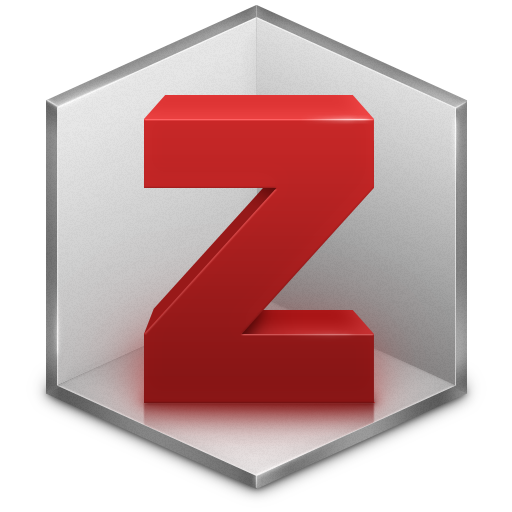 Crear una biblioteca personal
Importar documents
Organitzar en carpetes
Incloure citacions en processadors de text i generar bibliografies
Crear un perfil personal
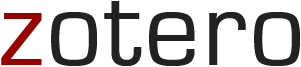 https://crai.ub.edu/ca/que-ofereix-el-crai/citacions-bibliografiques/gestors-bibliografics
4. Defensa oral
Defensa oral
Recursos d'imatge, vídeo i so
Eines per preparar 
el material de suport
PowerPoint

           Google Slides

           Canva

           Prezi

           Genially
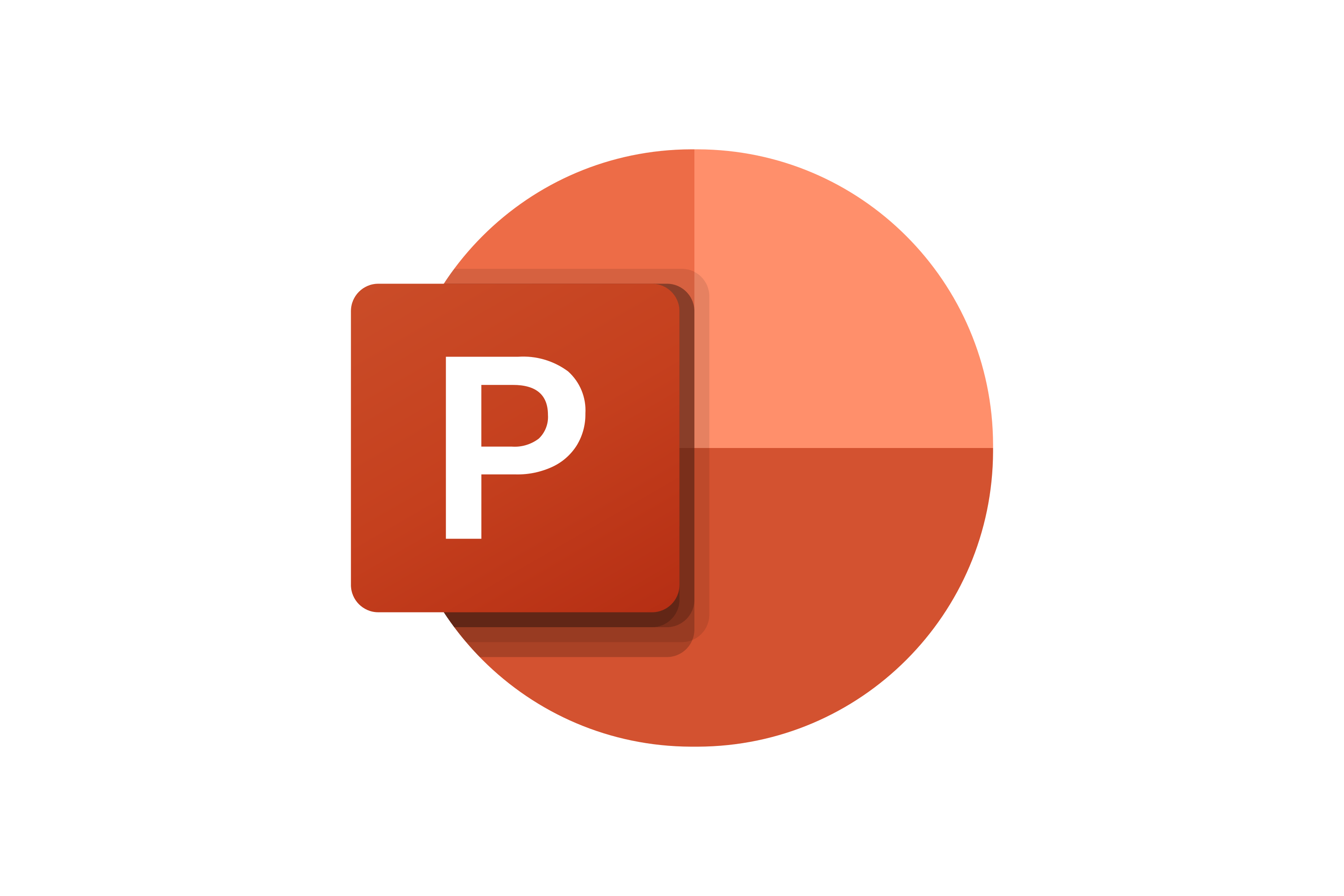 FiftySounds
Pixabay
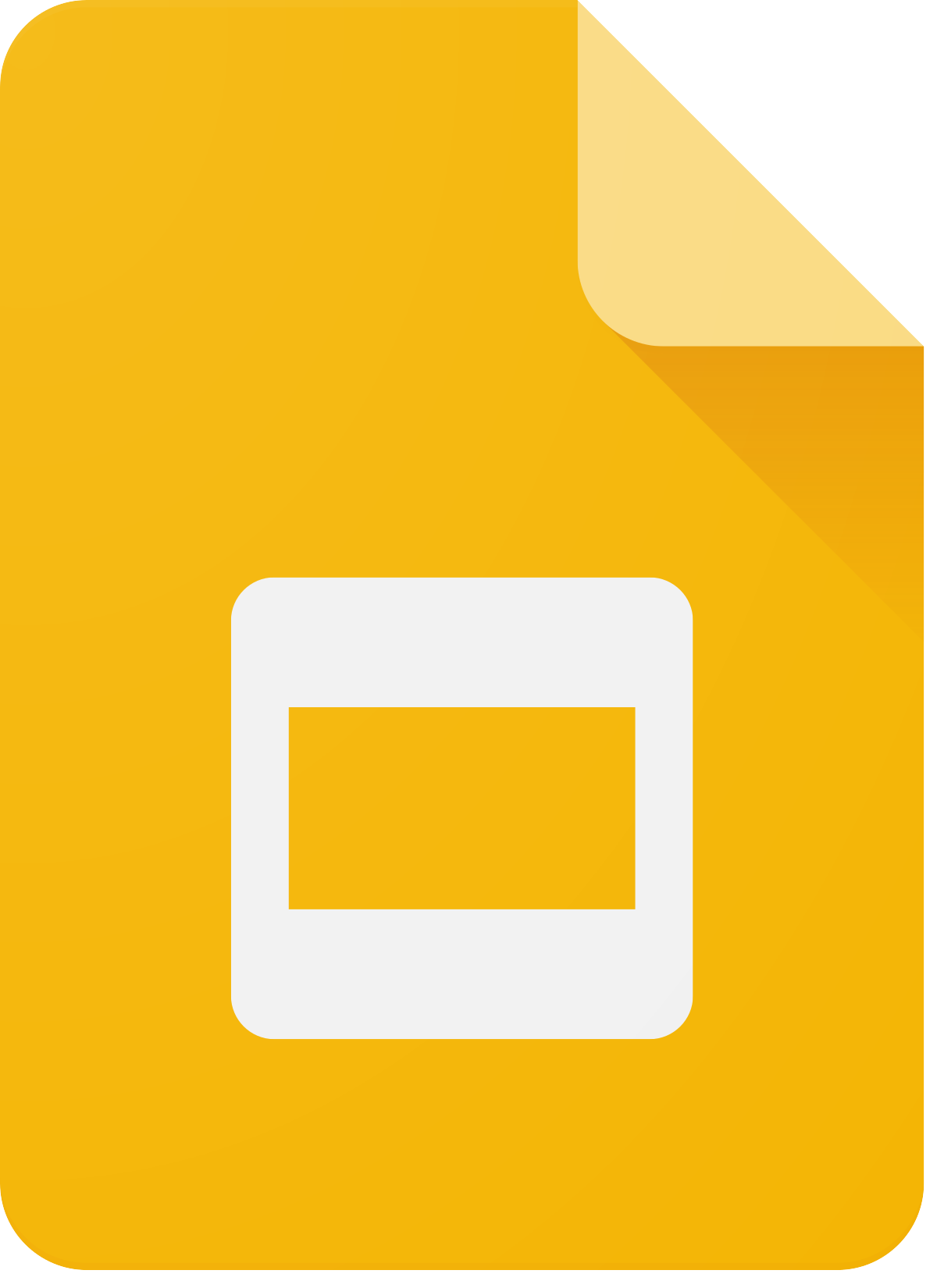 Jamendo
Unsplash
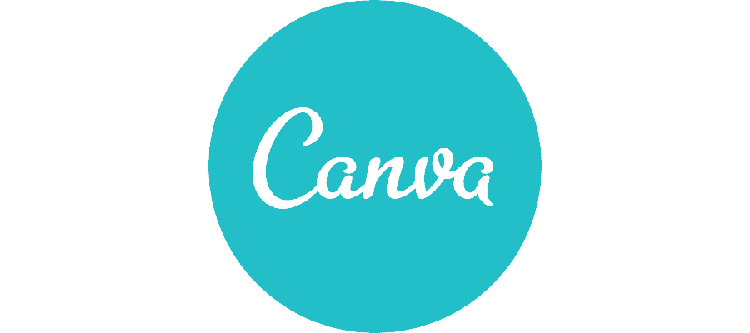 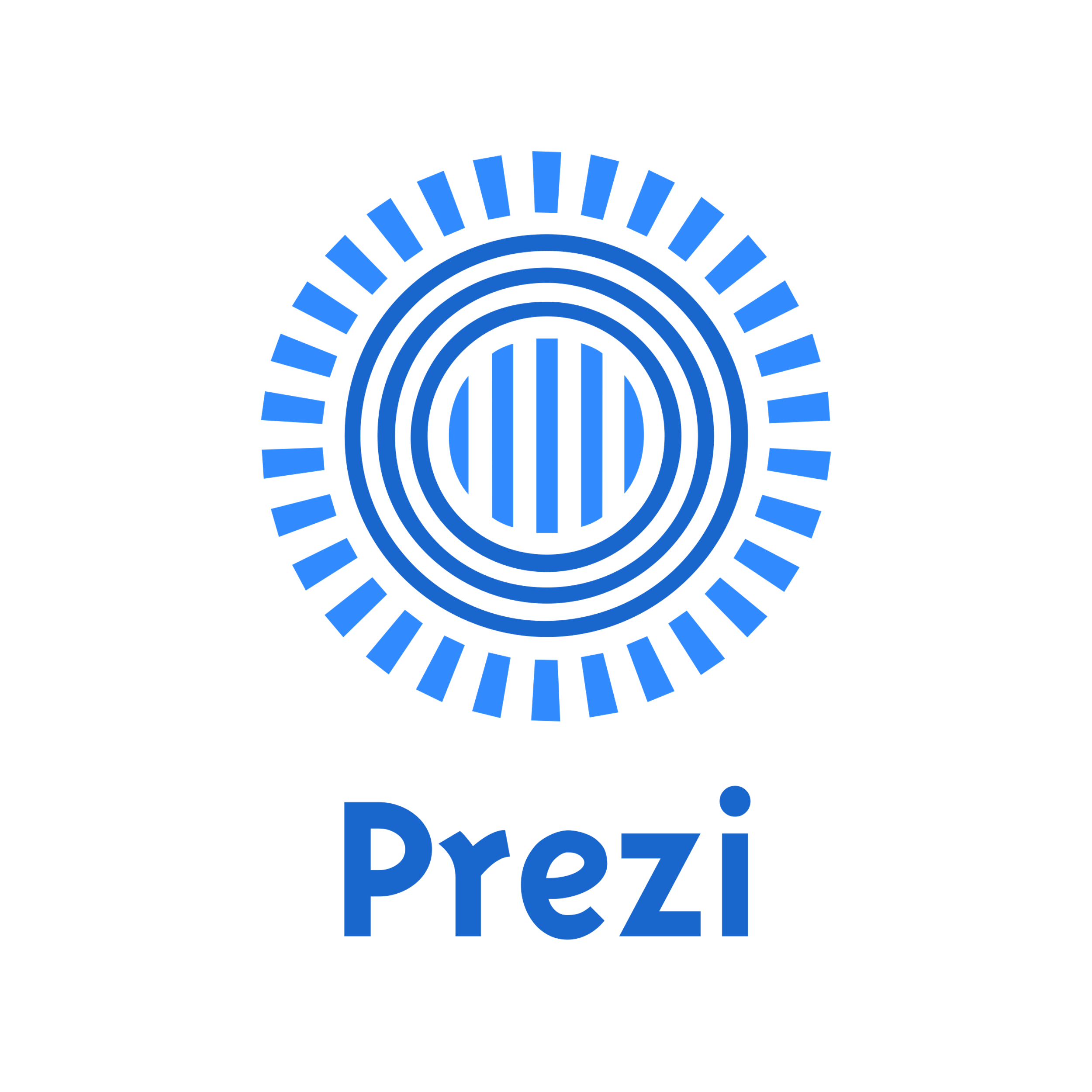 Flaticon
Freepik
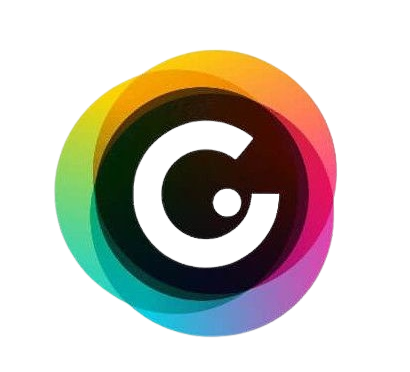 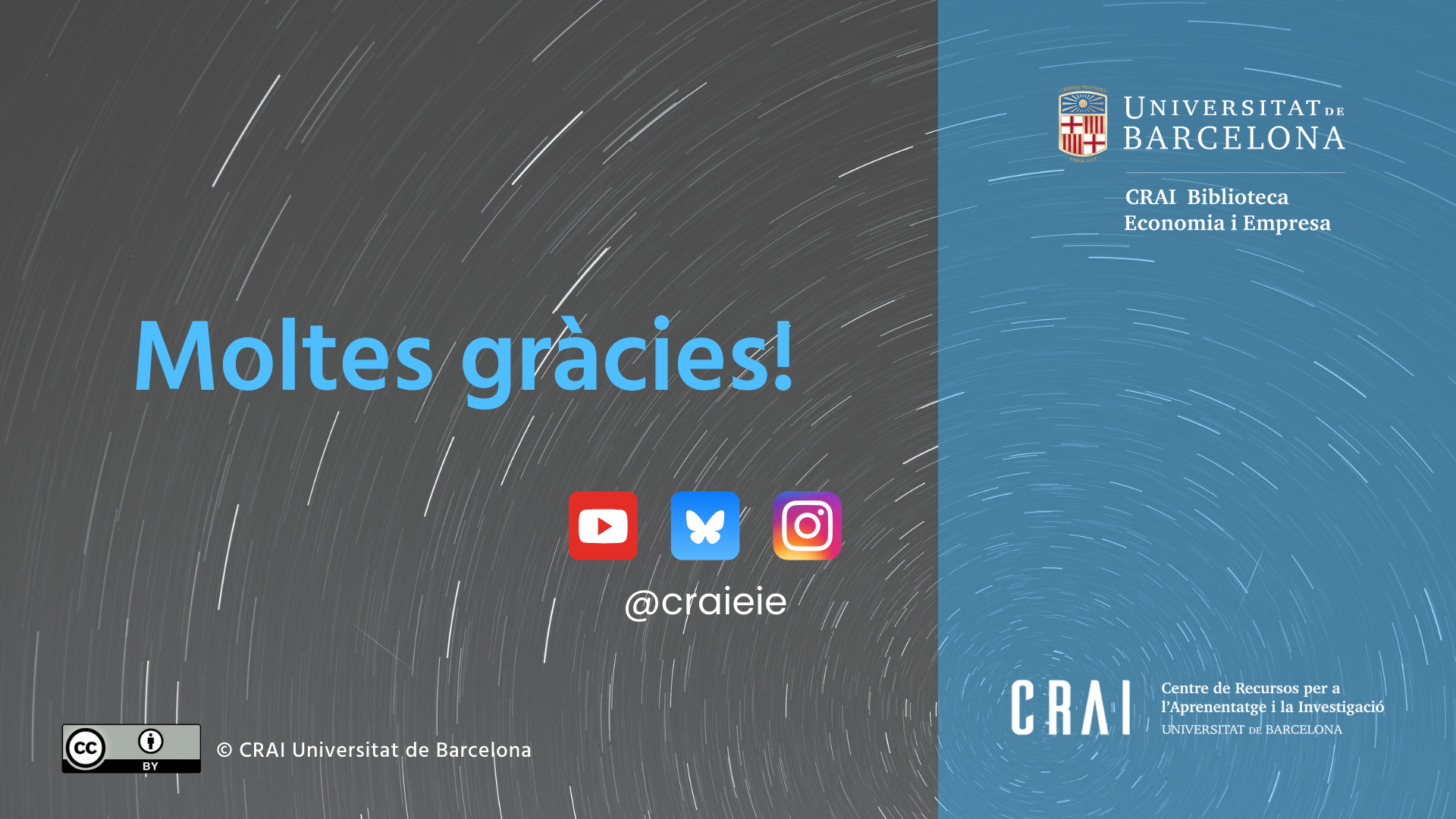